Setkání s kolegy
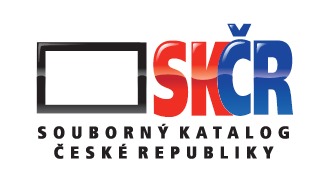 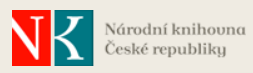 Národní knihovna ČR
Oddělení souborných katalogů
28.3.2018
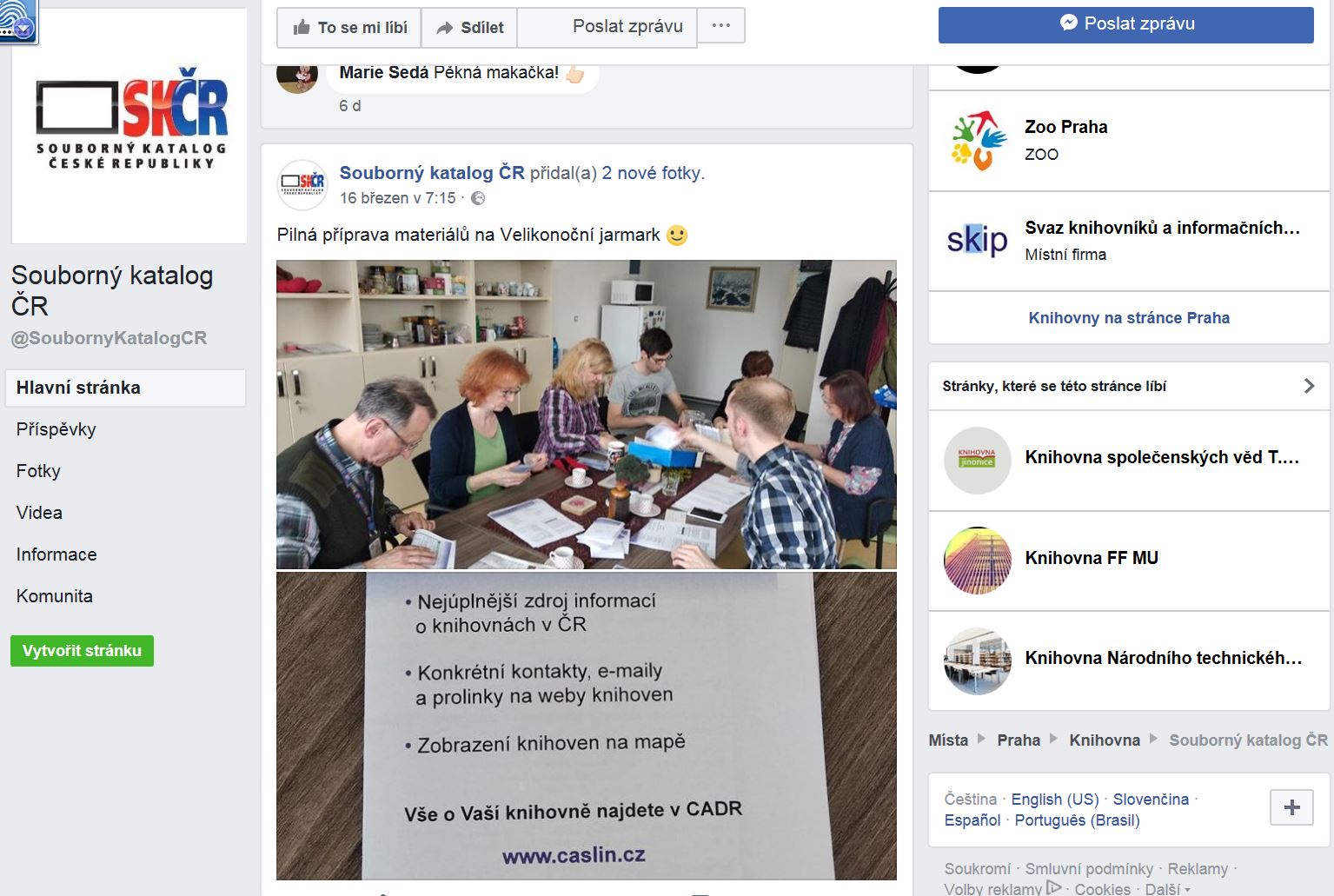 Oddělení souborných katalogů
patříme do Odboru zpracování fondů/sekce Knihovní fondy a služby
9,25 funkčních míst  = 14 lidí (zkrácené úvazky )
najdete nás  v nové budově CDH v prvním patře (linky 205-207) 
jsme správci tří databází   
SKC (Souborný katalog ČR)
ADR (Centrální adresář knihoven a informačních institucí v ČR)
ANL (Článková bibliografie) 

www.caslin.cz   i facebooku
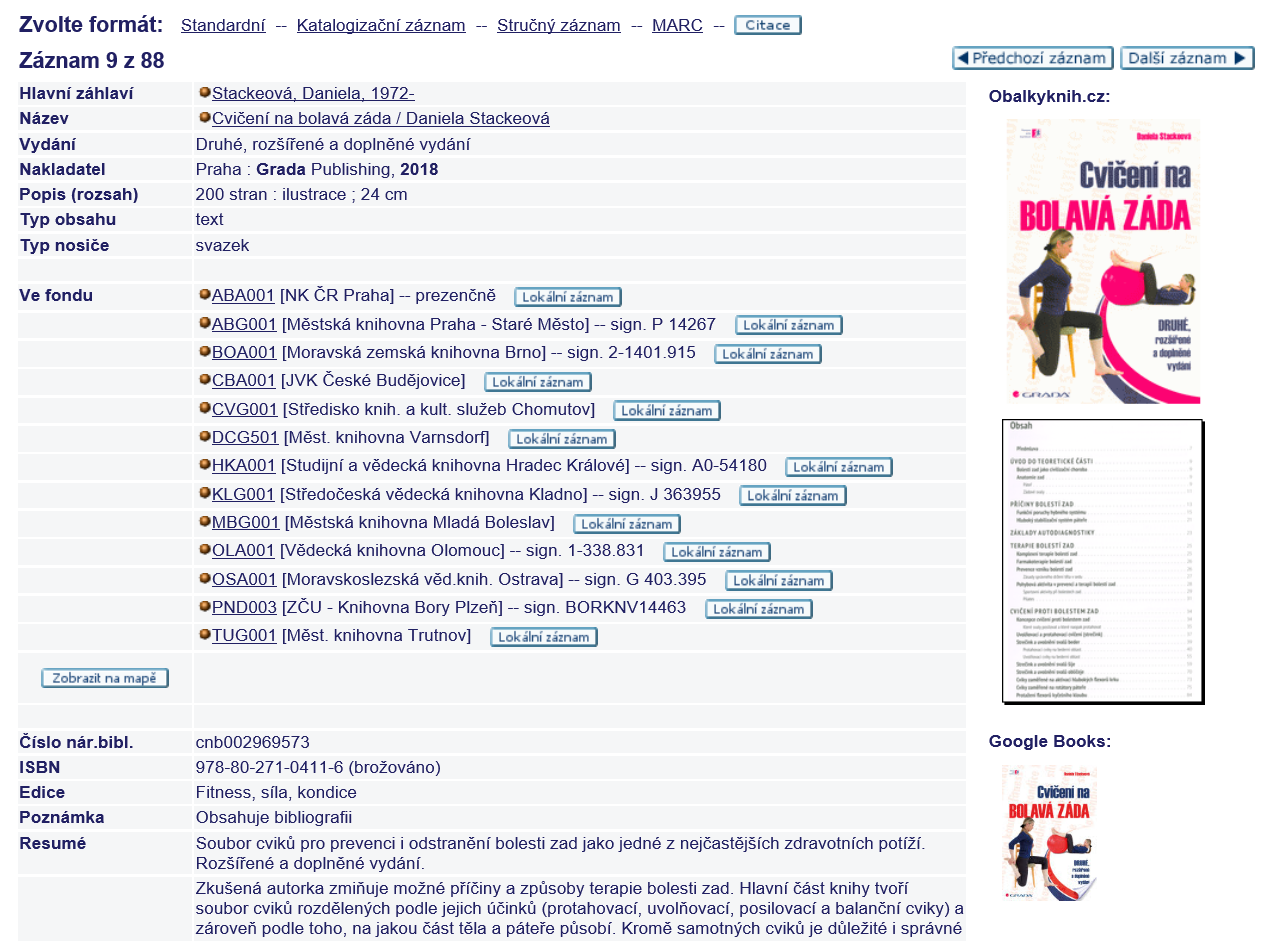 Cíl
Poskytovat informace o dostupnosti dokumentů v knihovnách ČR

Poskytnout kvalitní záznamy pro sdílení ostatním knihovnám
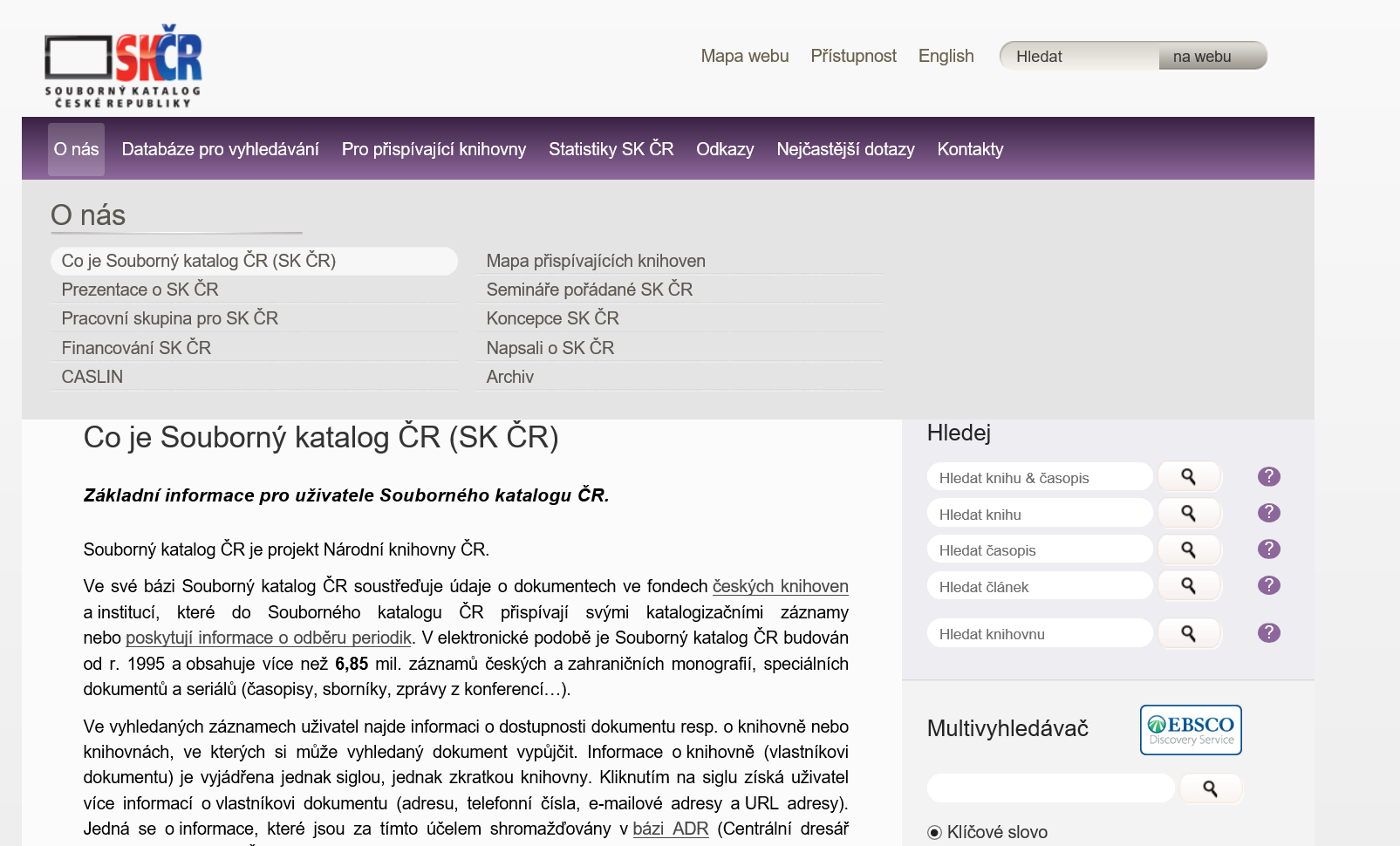 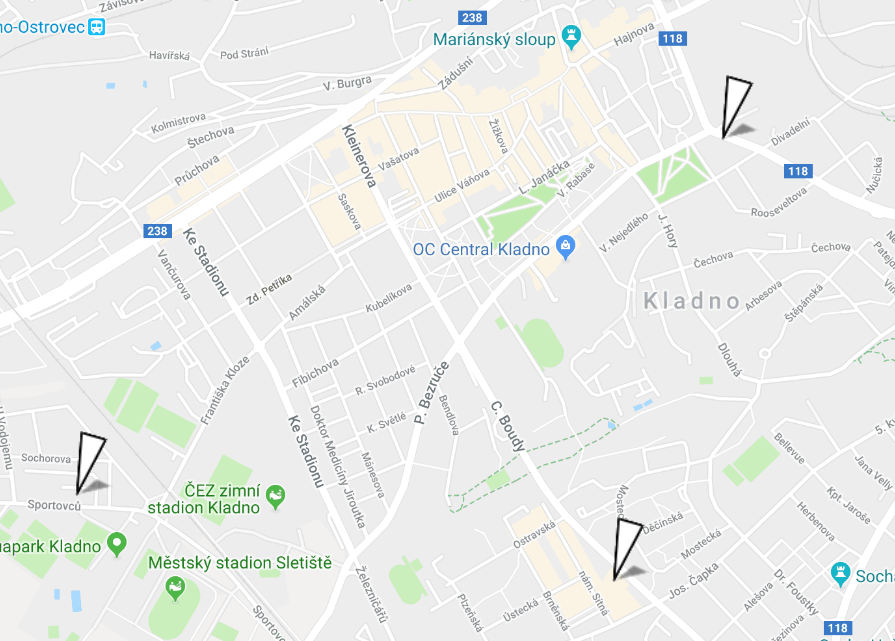 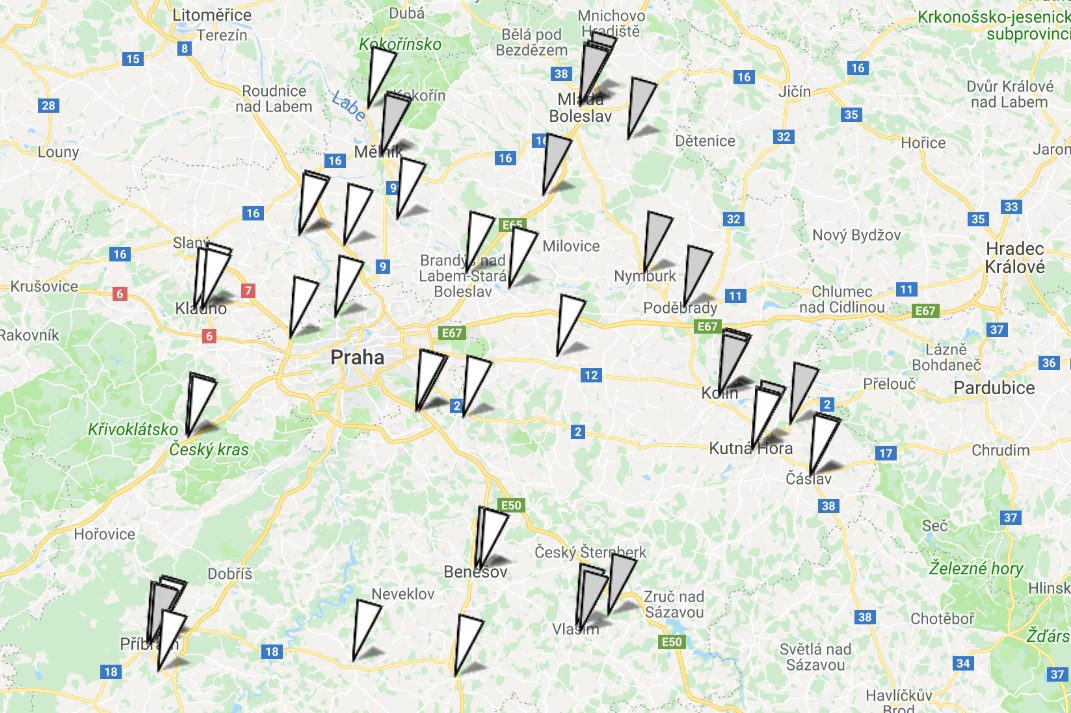 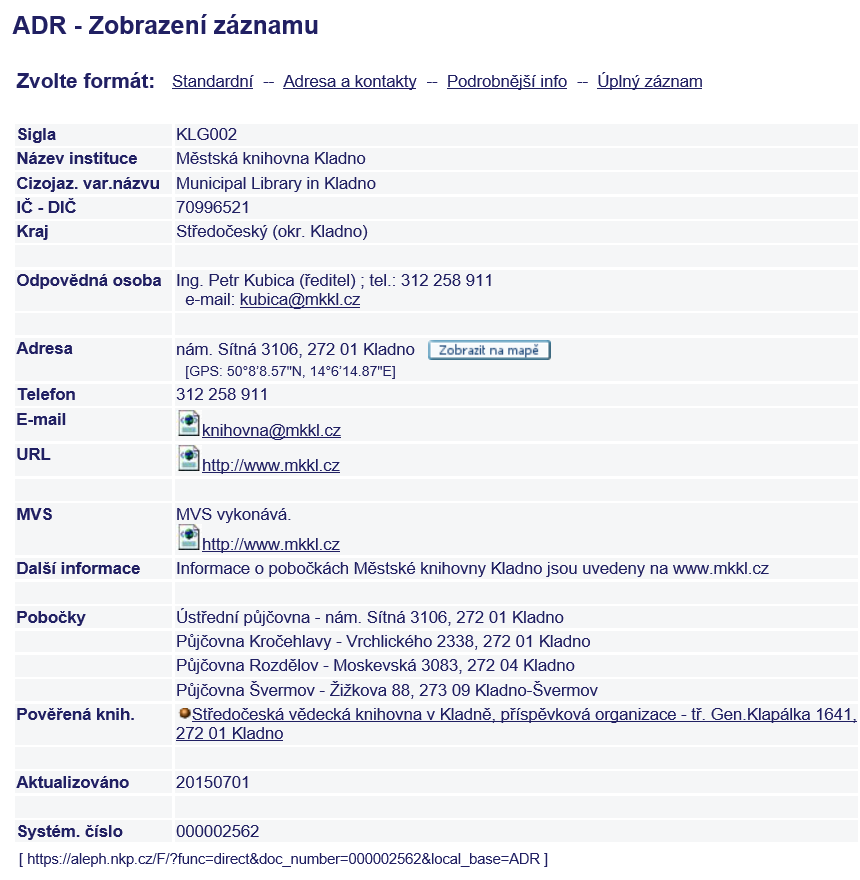 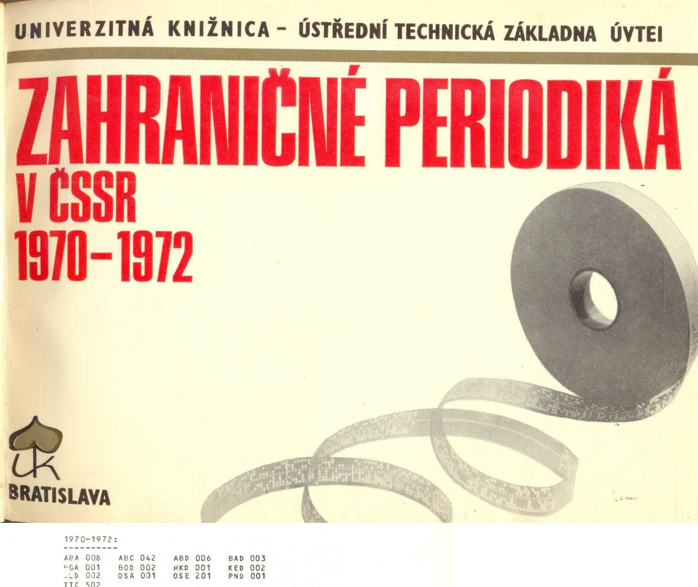 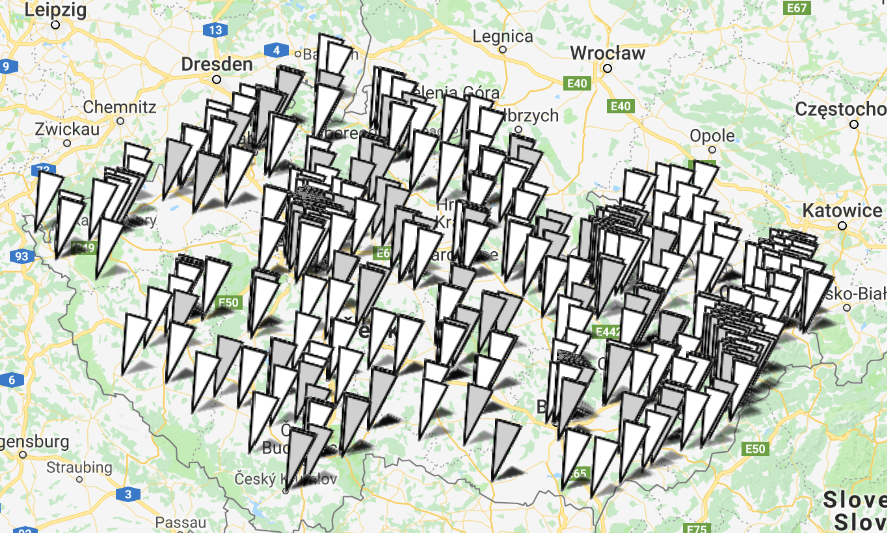 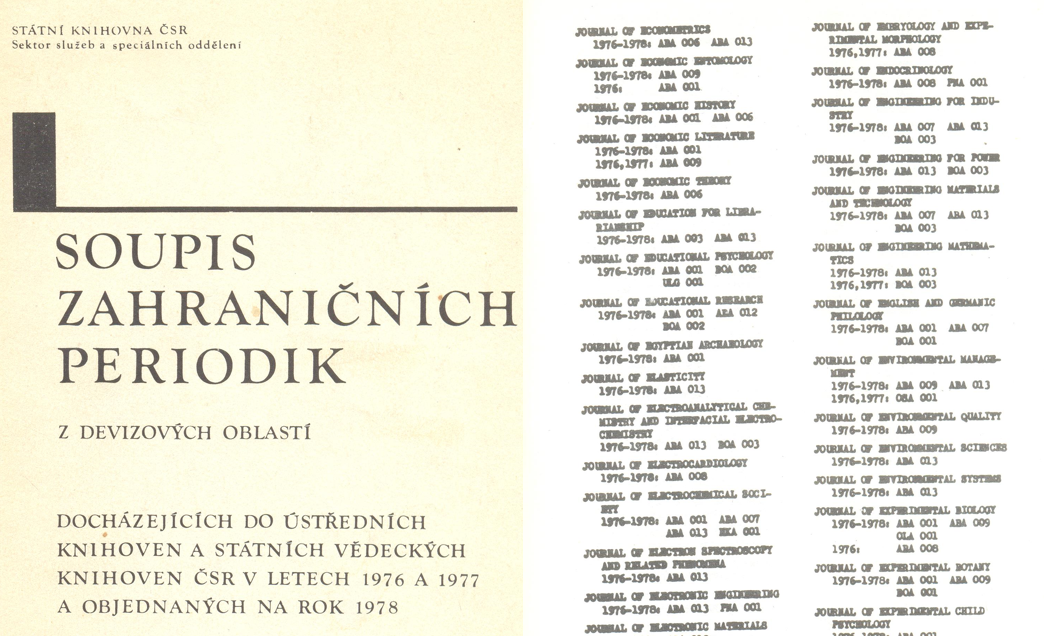 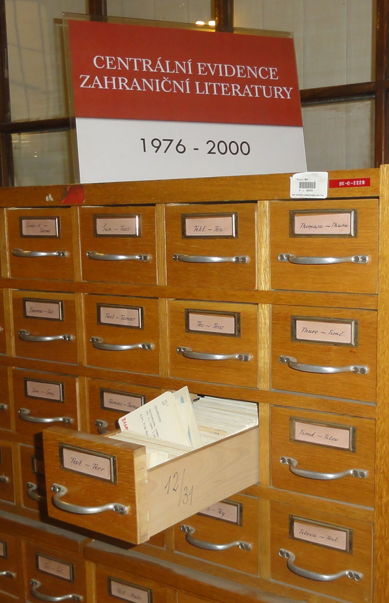 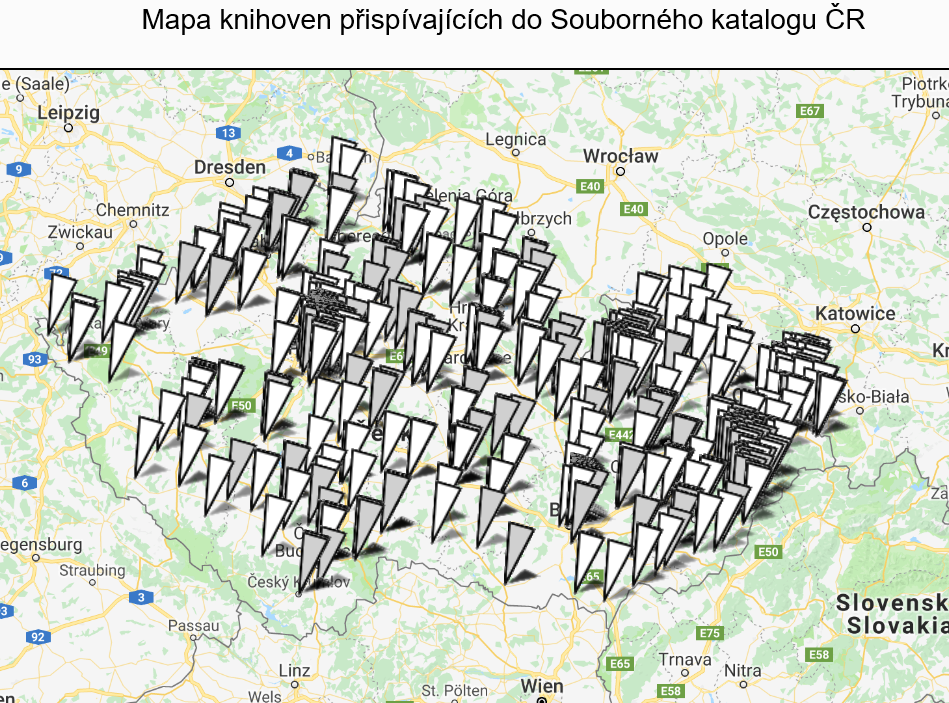 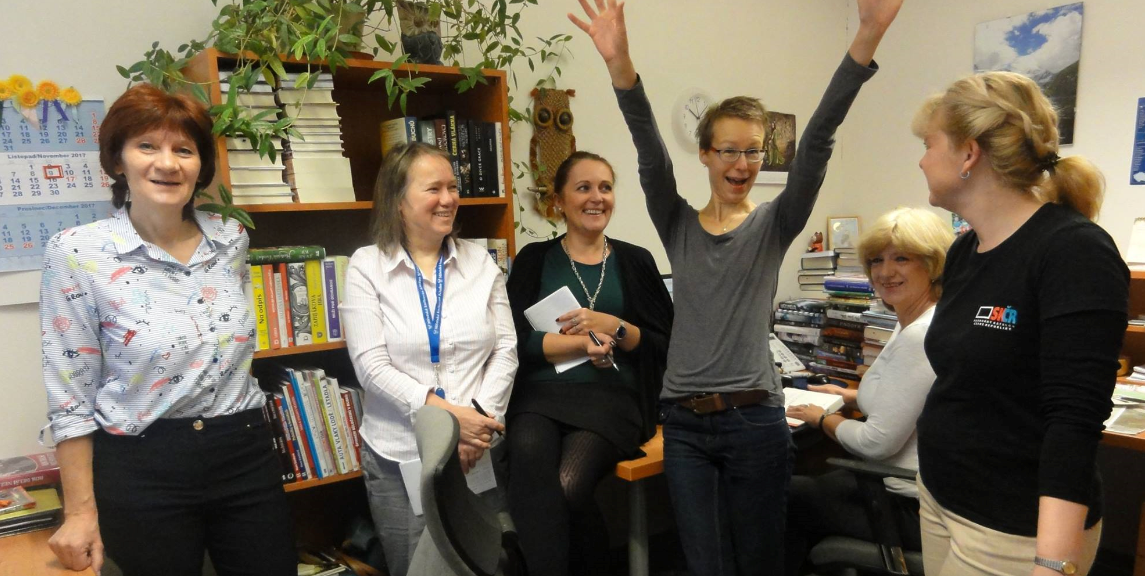 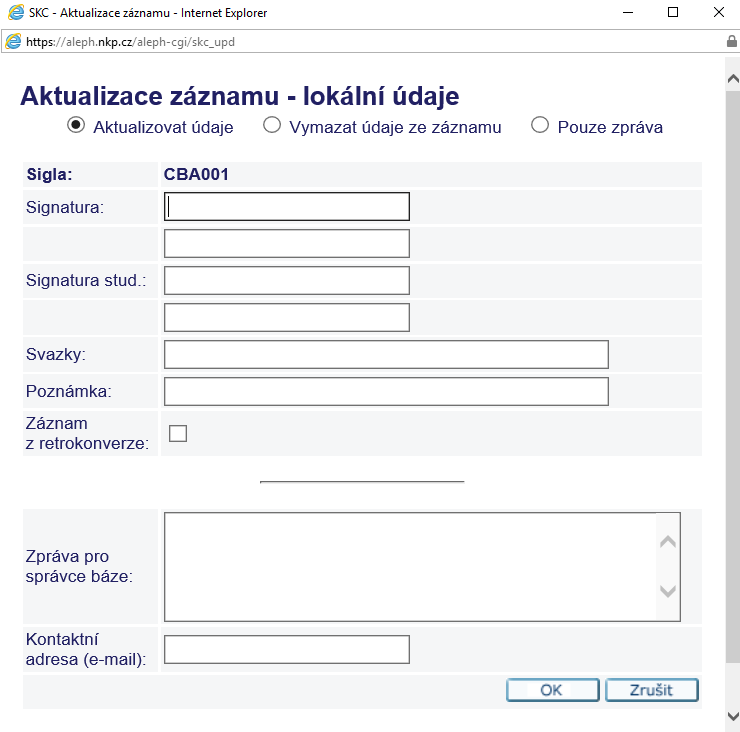 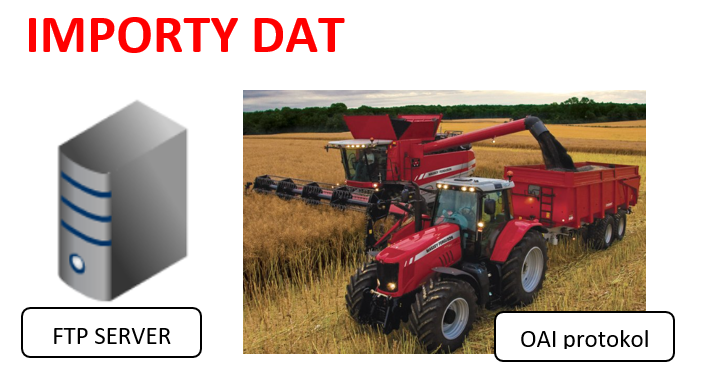 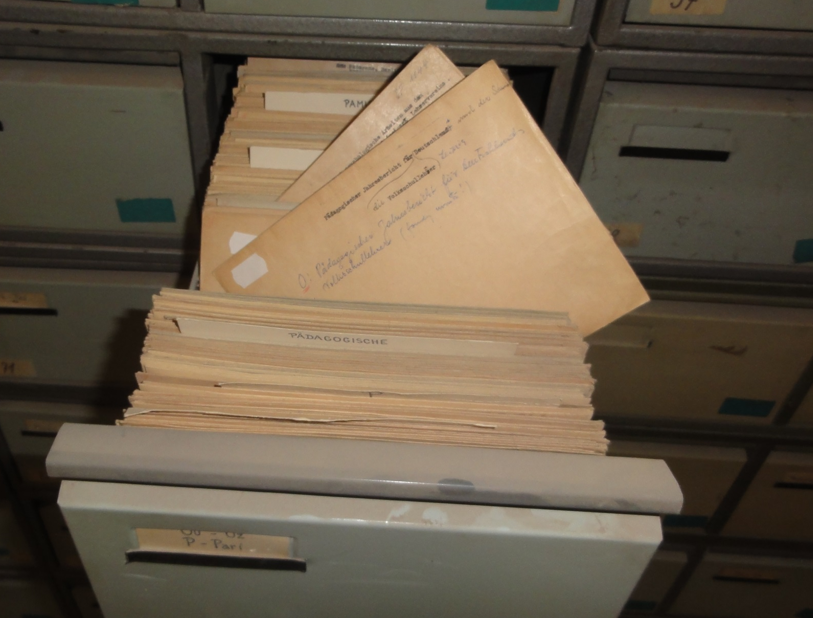 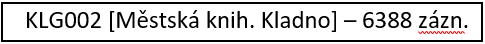 Centrální adresář knihoven a informačních institucí v ČR (CADR)
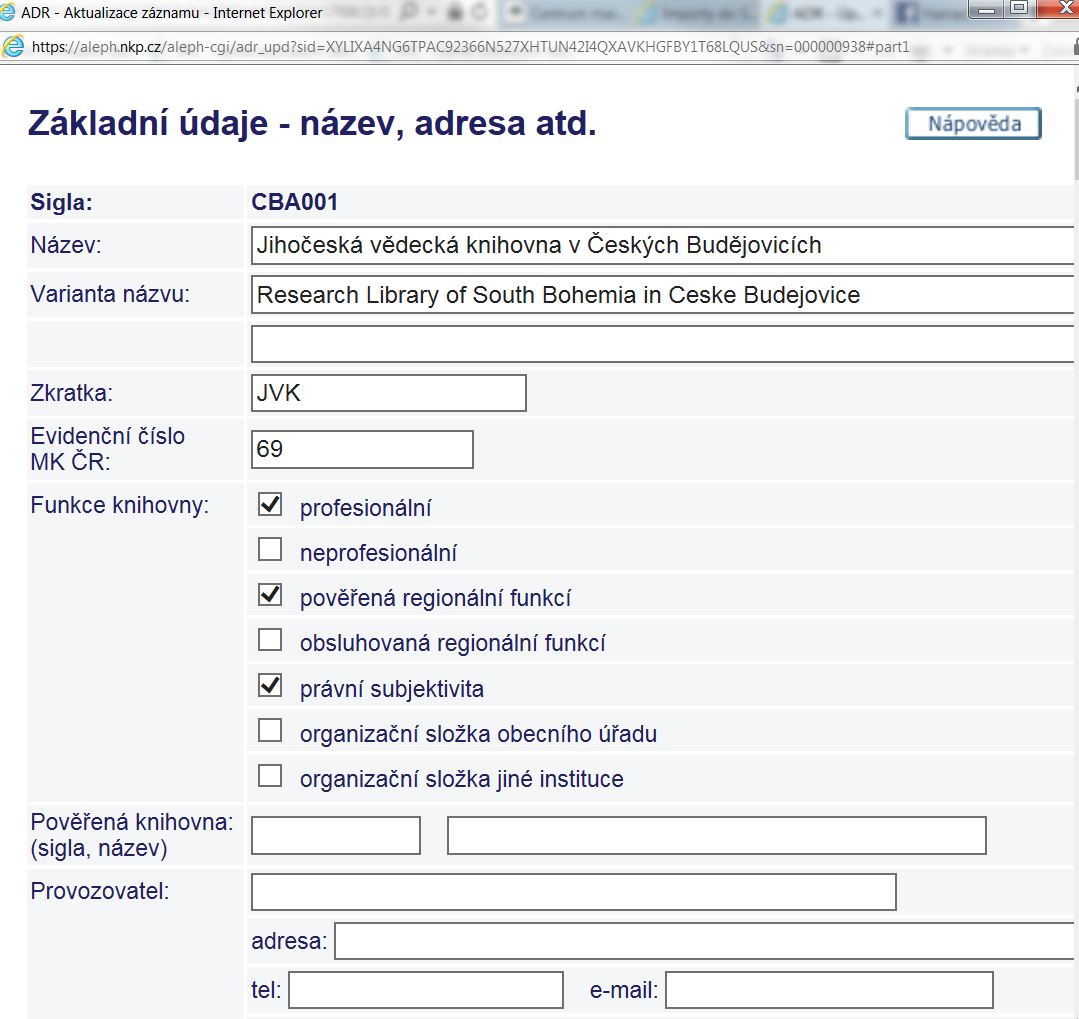 spravuje  Oddělení souborných katalogů         a Knihovnický institut
pravidelné aktualizace pomocí on-line formuláře (1x ročně)
6600 „živých“ knihoven (1450 zrušených) 
propojen se SK ČR    (zkrácený název, mapy, MVS )
Sigla = jednoznačný identifikátor knihovny
Co se bere z adresáře
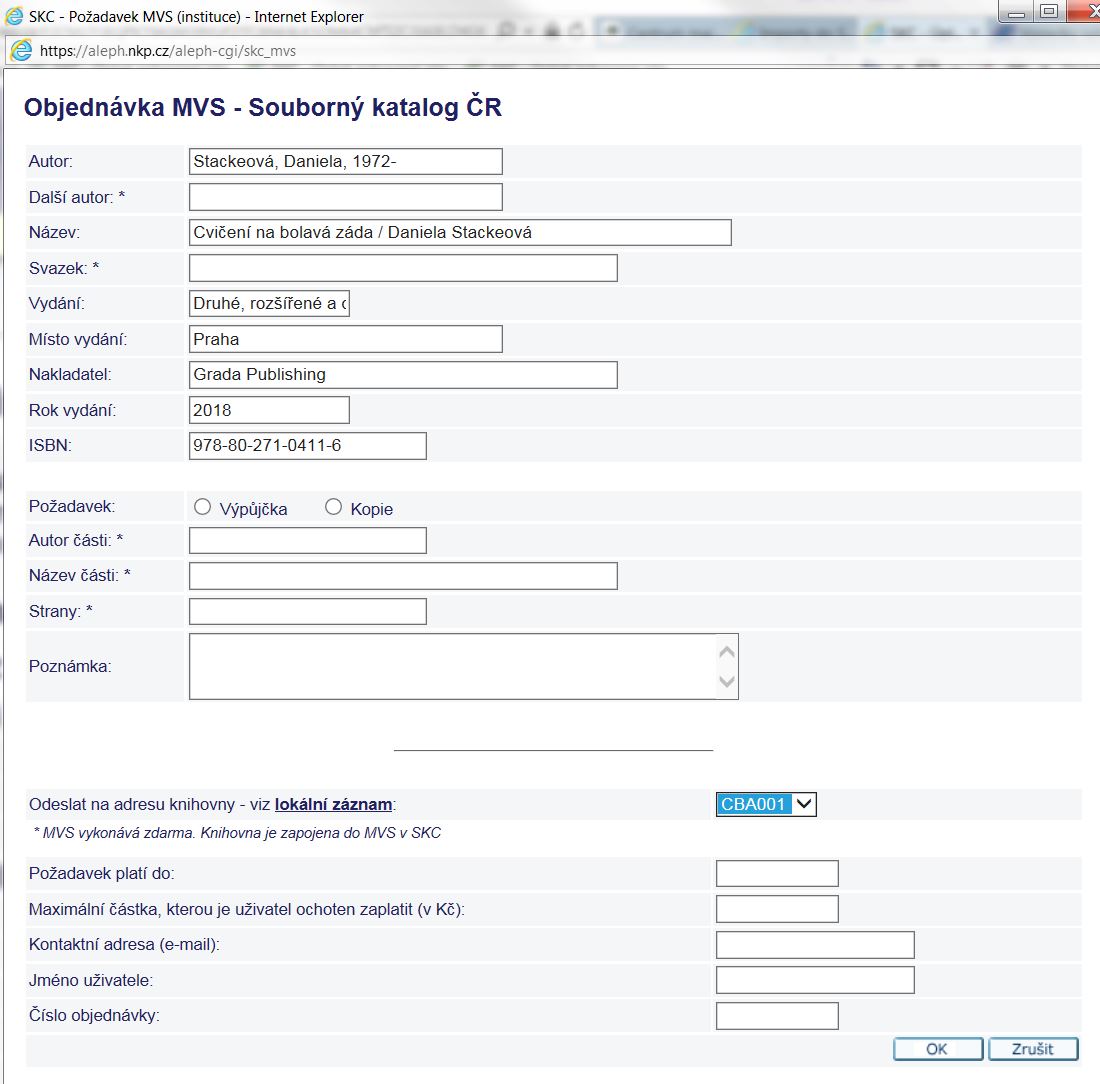 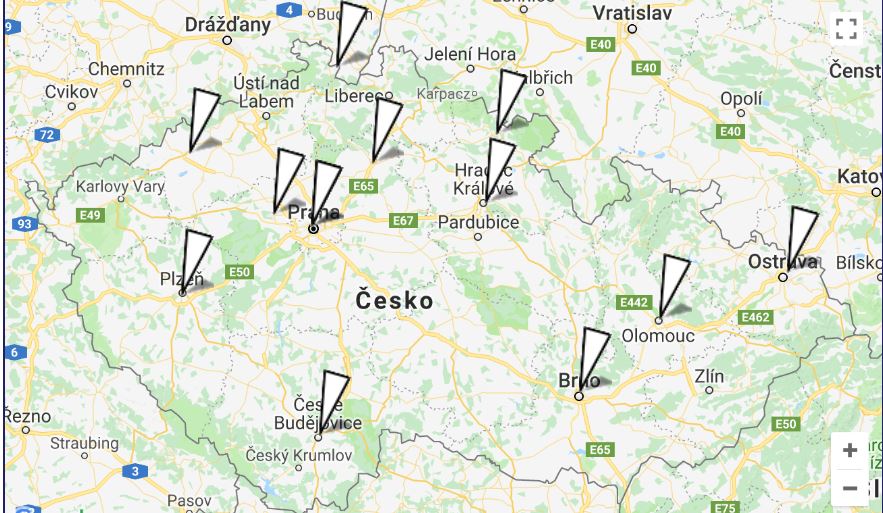 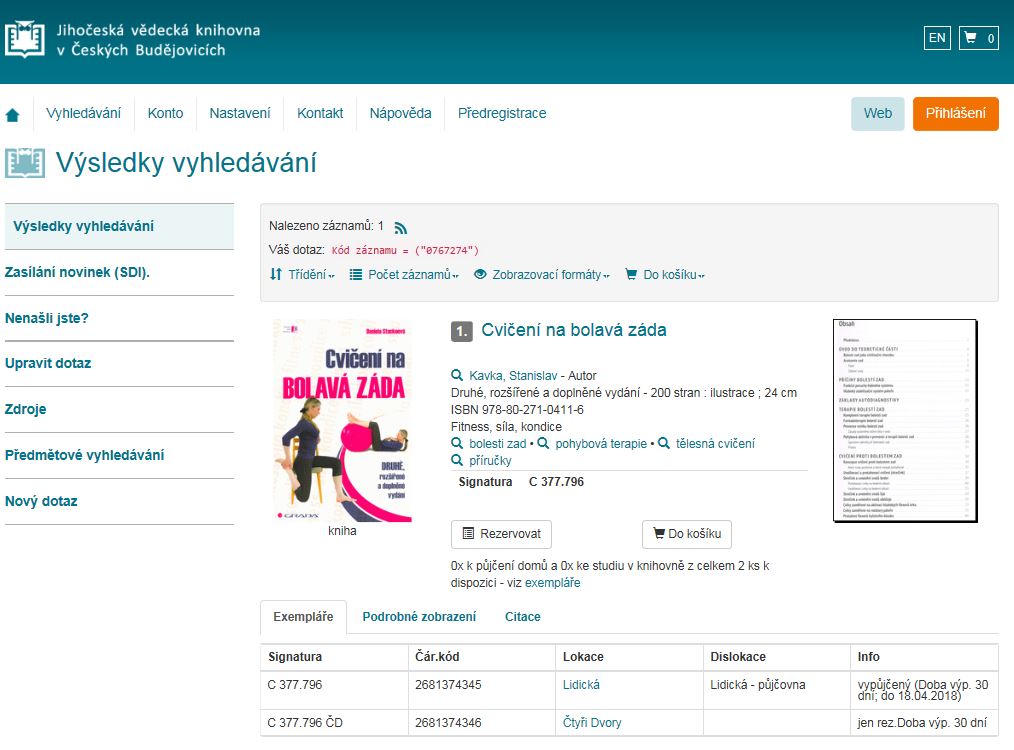 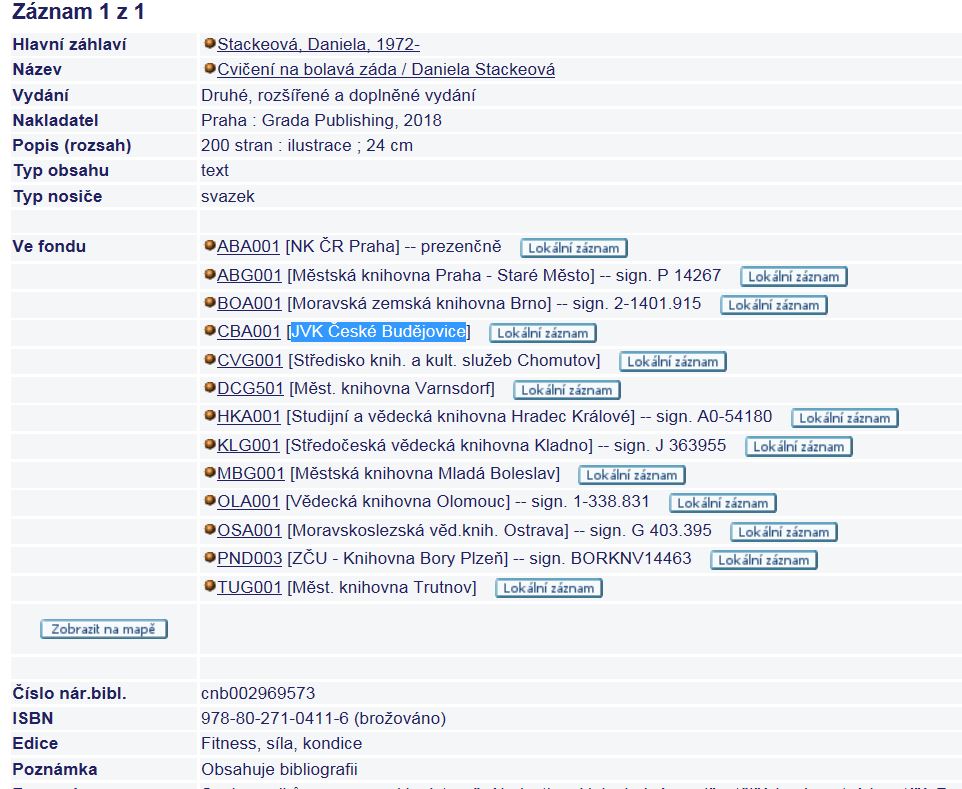 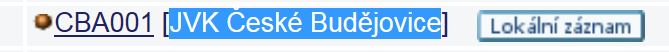 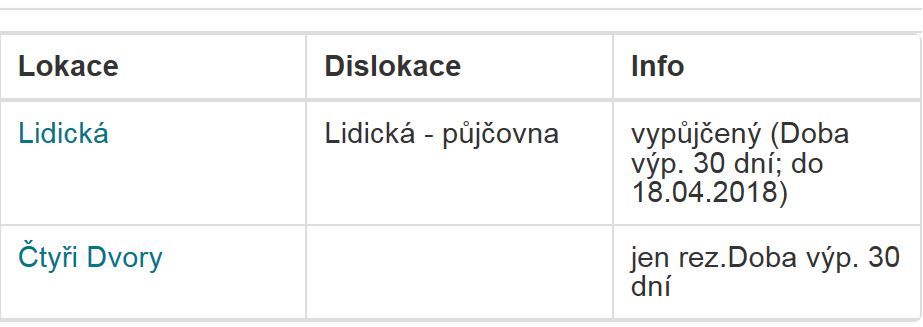 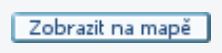 Hodně přispěvatelů - různé přístupy ve zpracování,  aneb není všechno ideální
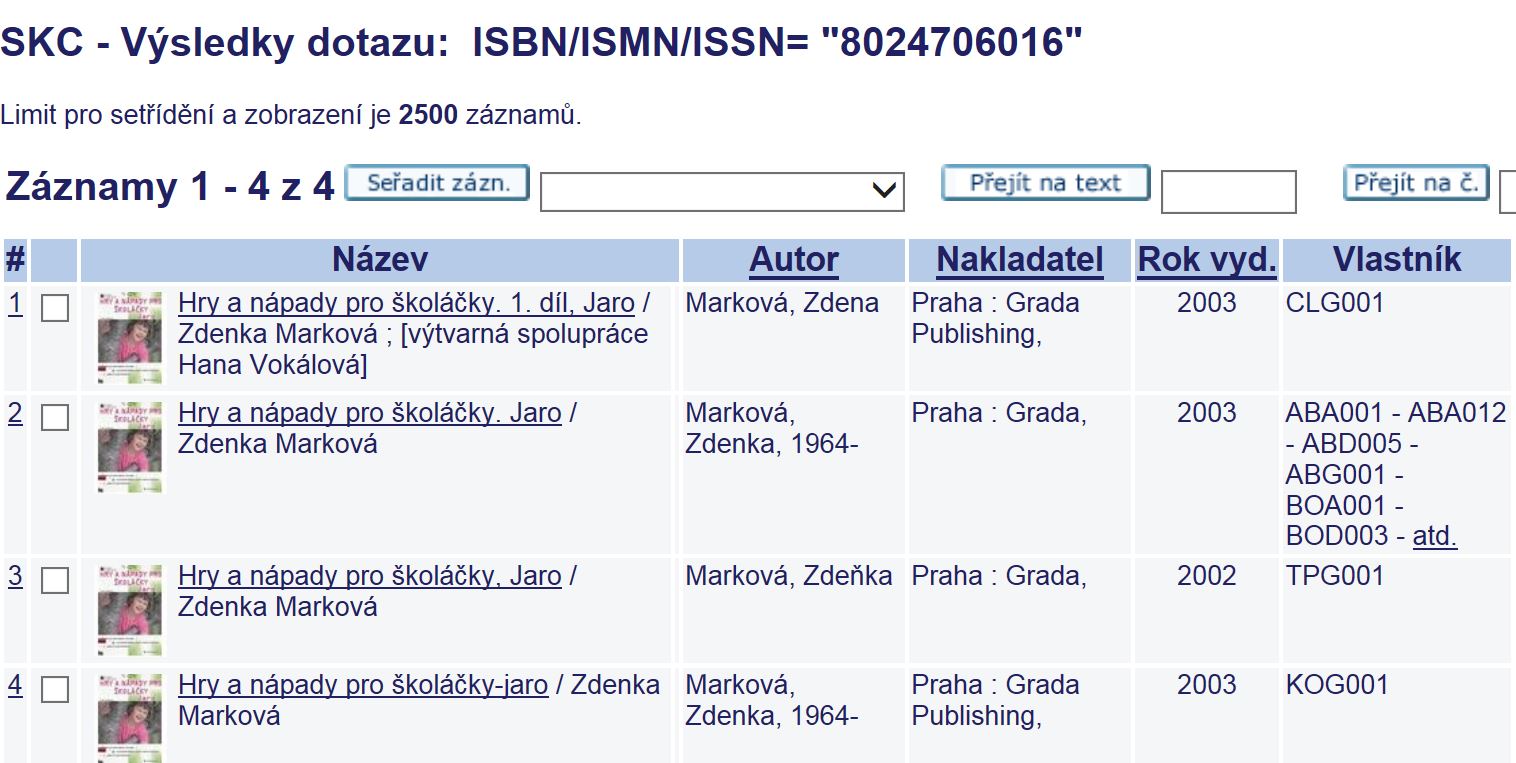 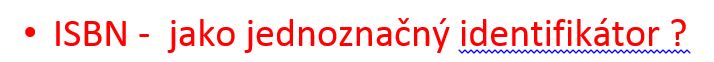 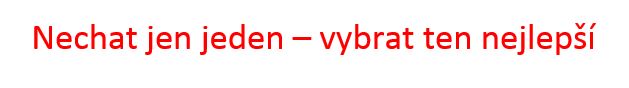 Nechat jen jeden – vybrat ten nejlepší !příběh zvaný deduplikace
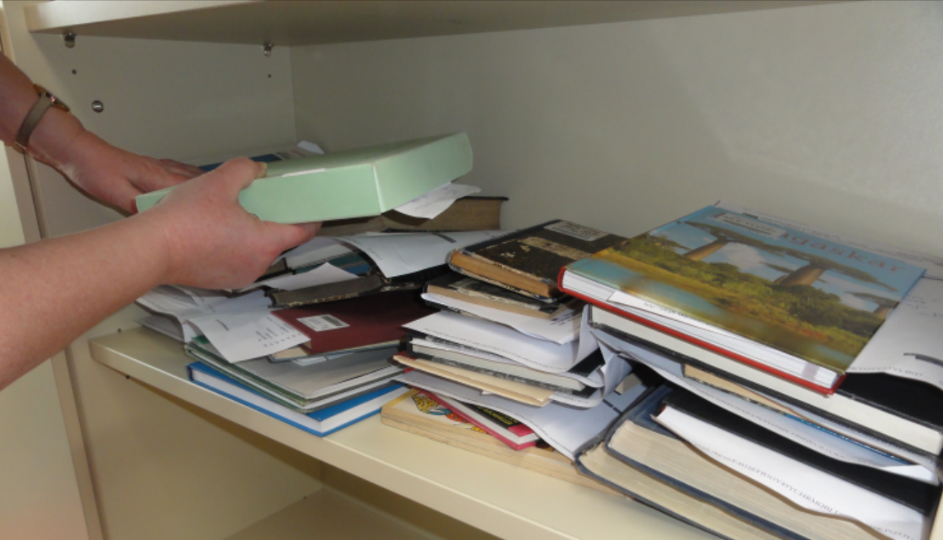 PROČ ? Lépe se v tom hledá  , lépe objednává MVS … efektivní sdílení záznamů 

Program porovnává ISBN/ISSN + názvové údaje + autora + rok + stránky
   (najde a sloučí cca 75 % duplicitních záznamů při importu  )
 přesto v roce 2017 bylo ručně deduplikováno v SK ČR celkem 39.620 titulů, v souvislosti s tím ručně smazáno 66.073 duplicitních záznamů.

 NK ČR  má nejvyšší kvalitu zpracování – ale i mistr tesař se někdy utne ……
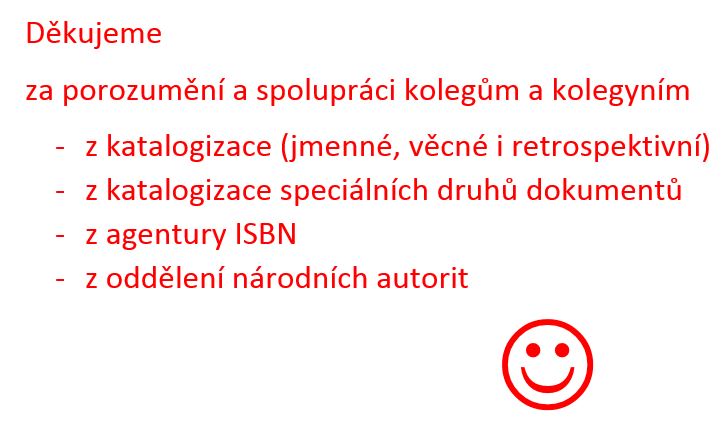 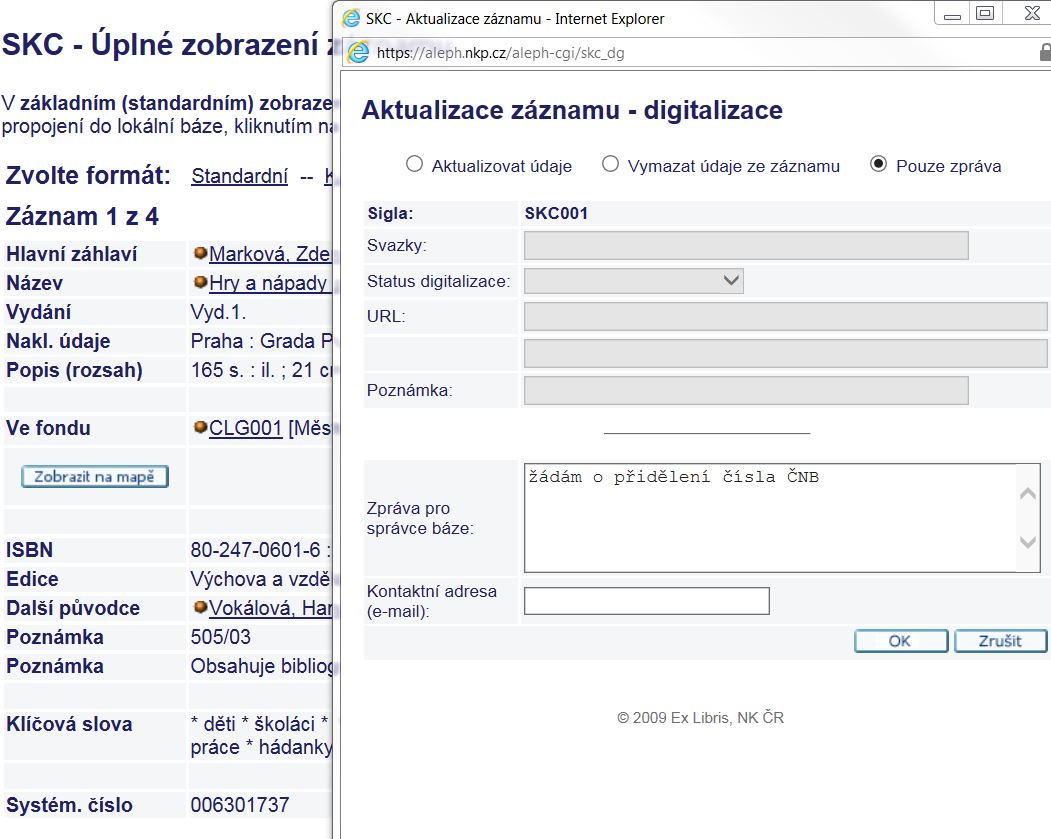 Číslo ČNB
jako jednoznačný identifikátor pro digitalizaci 
přiděleno  zpětně        v roce 2010  dokumentům vydaným na území dnešní ČR
OSK zpracovává žádosti o přidělení čísla ČNB
letos 283 žádostí
Jak se dovídáme  o duplicitách ?
Upozornění zaslané přispívajícími knihovnami prostřednictvím on-line formuláře 
Informace od jednotlivců/ upozornění  přes Halu služeb/jiná pracoviště (jen letos 1057 e-mailů od jednoho nejmenovaného  příznivce :-) 
Seznamy „pravděpodobných“ duplicit zasílané Oddělením knihovního systému: 
např. duplicity ČNB (bylo zpracováno 1706 potenciálních duplicit – v tab. důvody jejich vzniku)
Při odstraňování duplicit nám pomáhá přítomnost obálek , obsahů a plných textů dokumentů
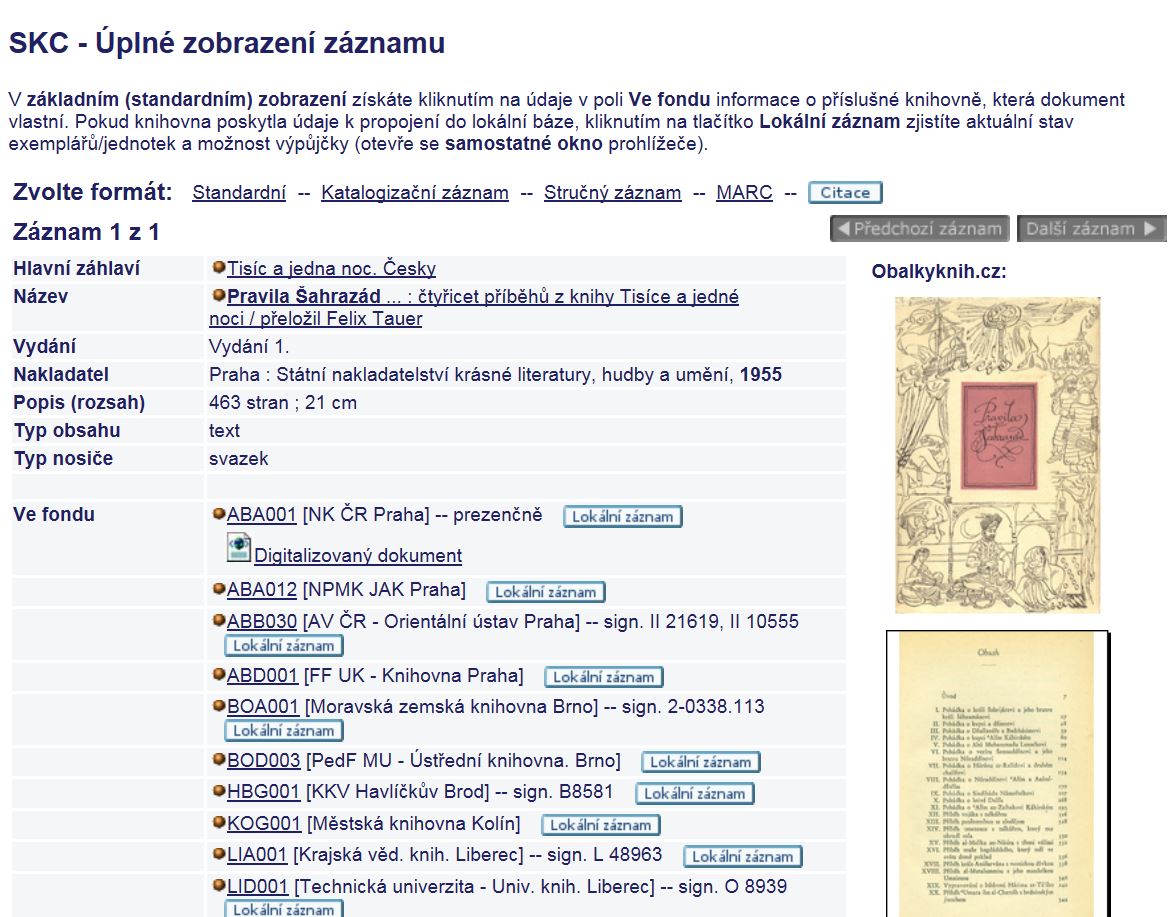 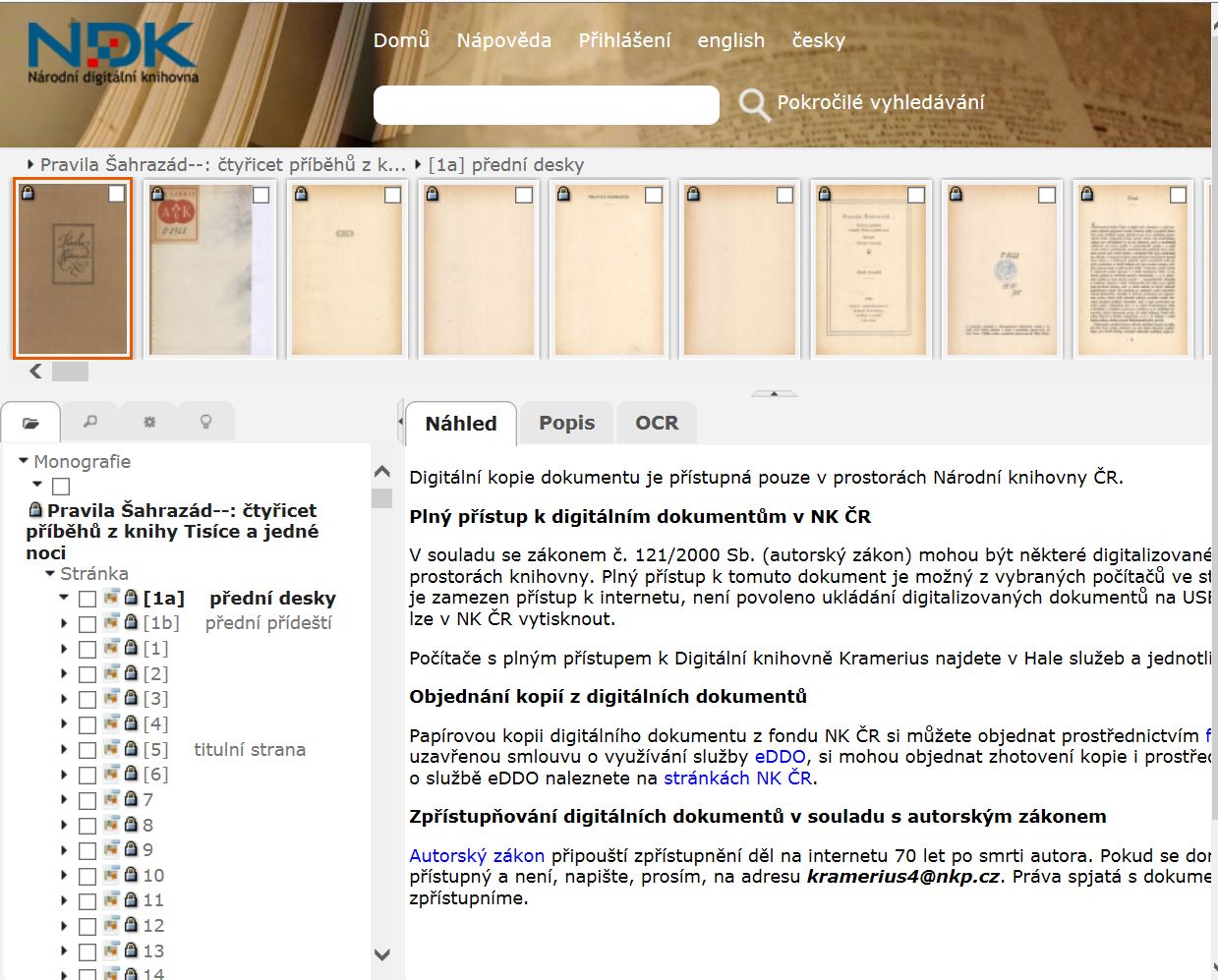 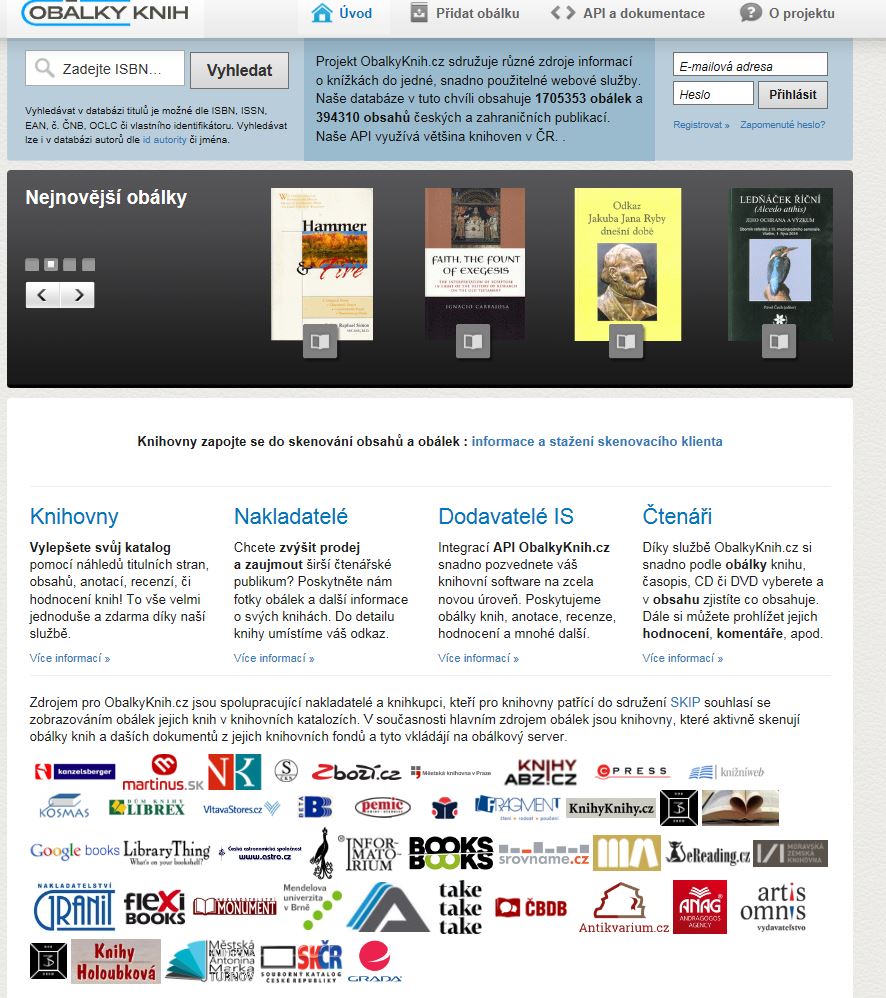 Kde se berou obálky knih?
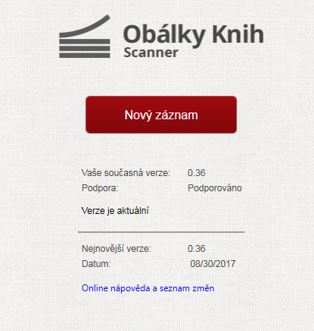 nejsou součástí záznamu
přebírají se z obálkového serveru  společně s obsahy 
přebíráme i anotace

OSK na obálkový server přispívá od roku 2015
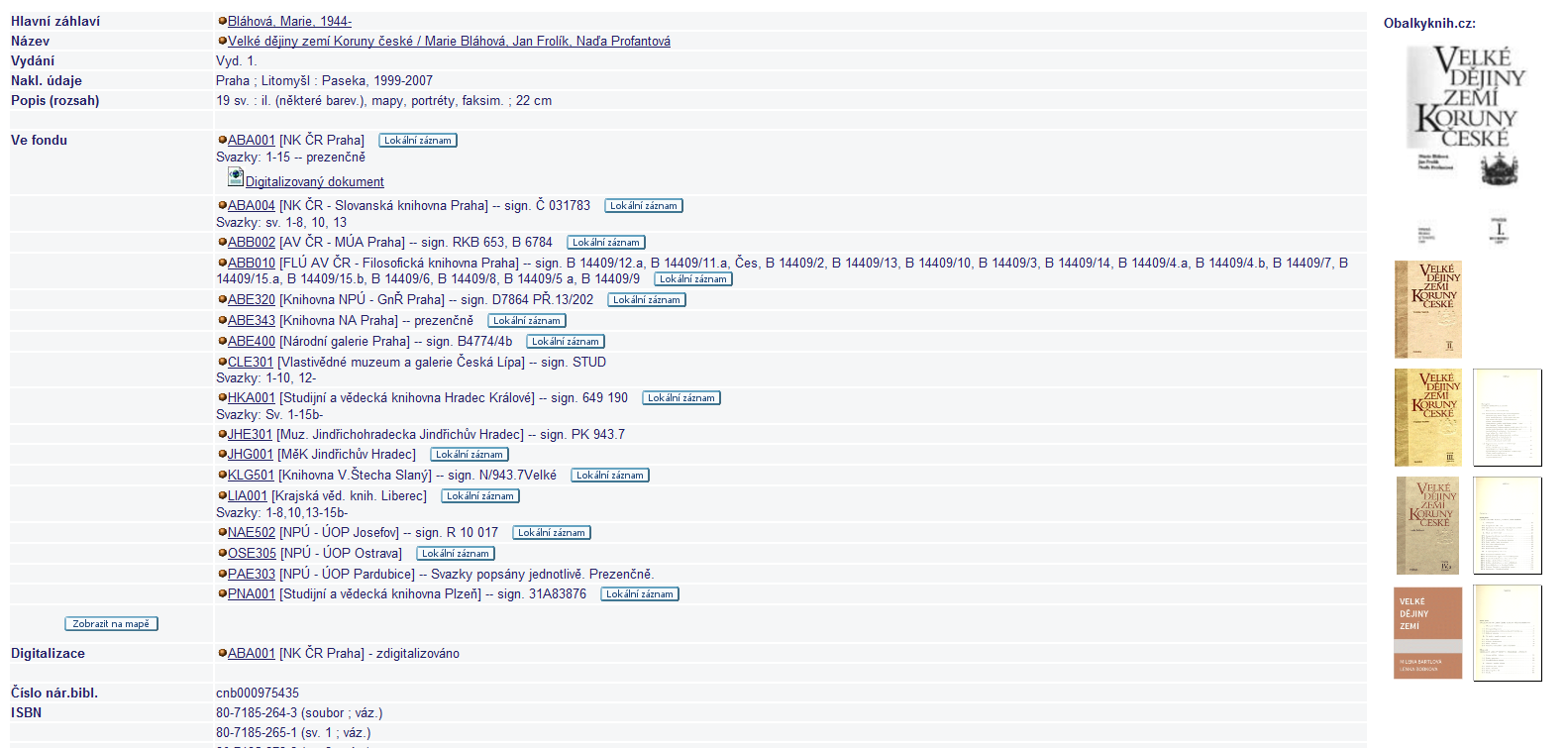 Práce, která se ihned zúročí 
Obálky knih obsahují:
OSK poskytl 2015-2018
1705298 obálek

394273 obsahů
4546 obálek
= 0,26658097294431%
7635 obsahů
= 1,93647548779652%
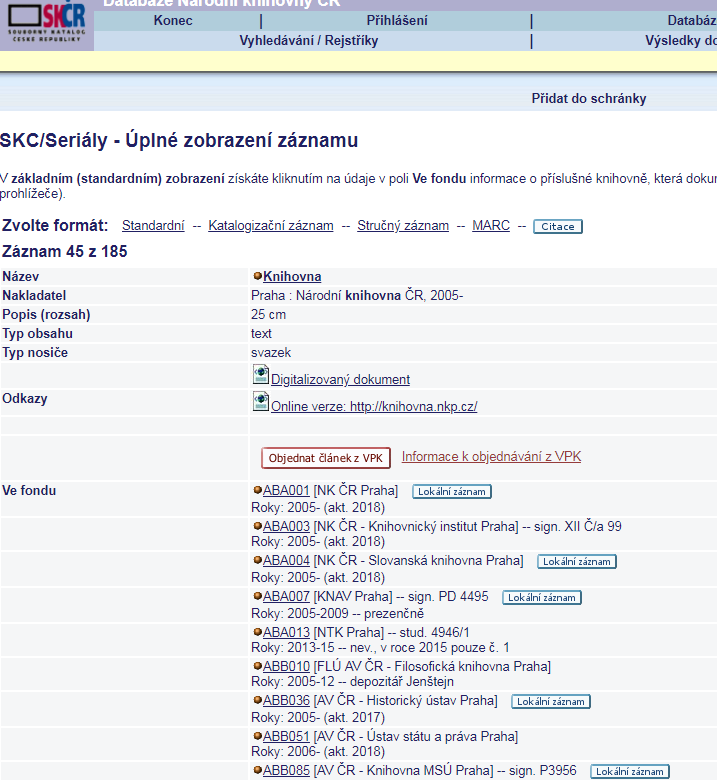 Dílčí báze seriály
Obsahuje 205 941 titulů (českých 56 677)
Spolupráce s oddělením periodik a jmennou katalogizací
Knihovny přispívají a aktualizují převážně přes on-line formulář
Hlášení a přípis nových titulů
Žádosti o čČNB
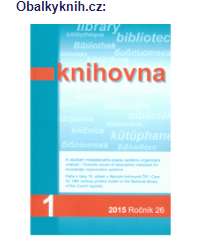 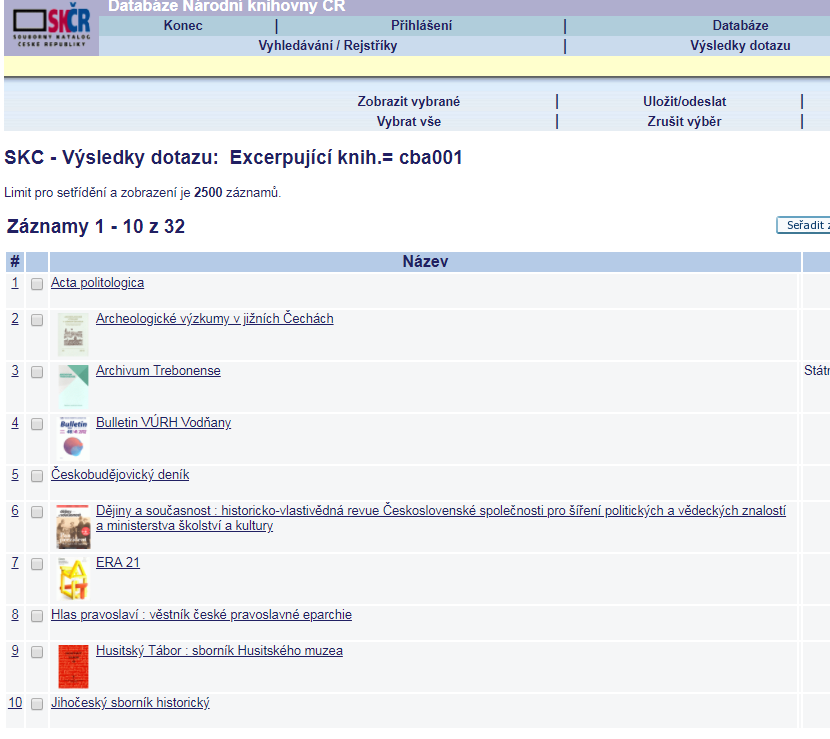 Analytická bibliografie
Zrušení pracoviště v r. 2011
V SKC jsou sledovány seriály, které přispívající instituce excerpují (koordinaci zajišťuje Studijní a vědecká knihovna v Hradci Králové)
Ze záznamu v SKC je  možné propojení do báze ANL  (nebo do bází článků v jednotlivých institucích) 
Údaje o excerpci článků ze seriálu je možné zapsat do záznamu pomocí on-line formuláře
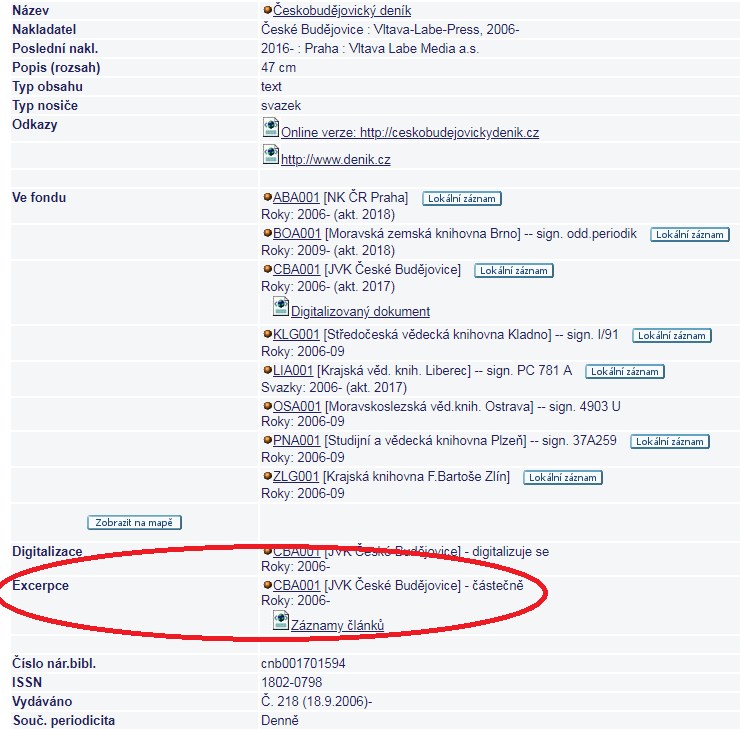 Propojení mezi ANL a SKC a zpět
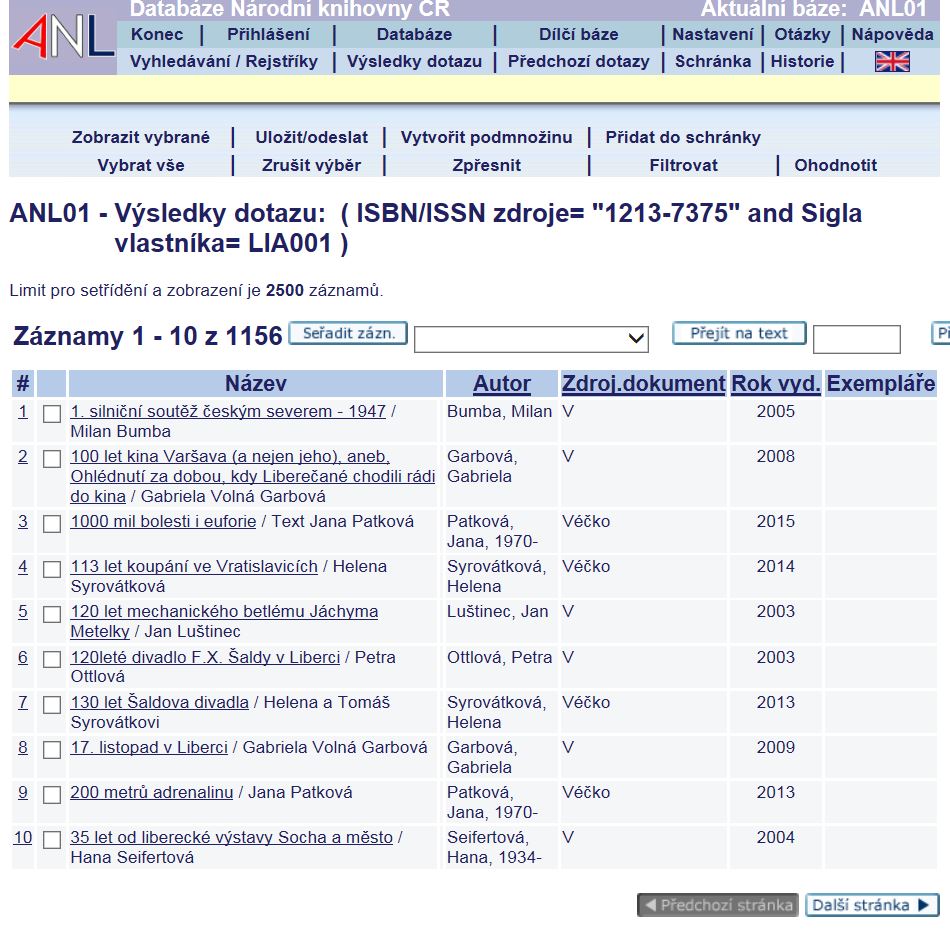 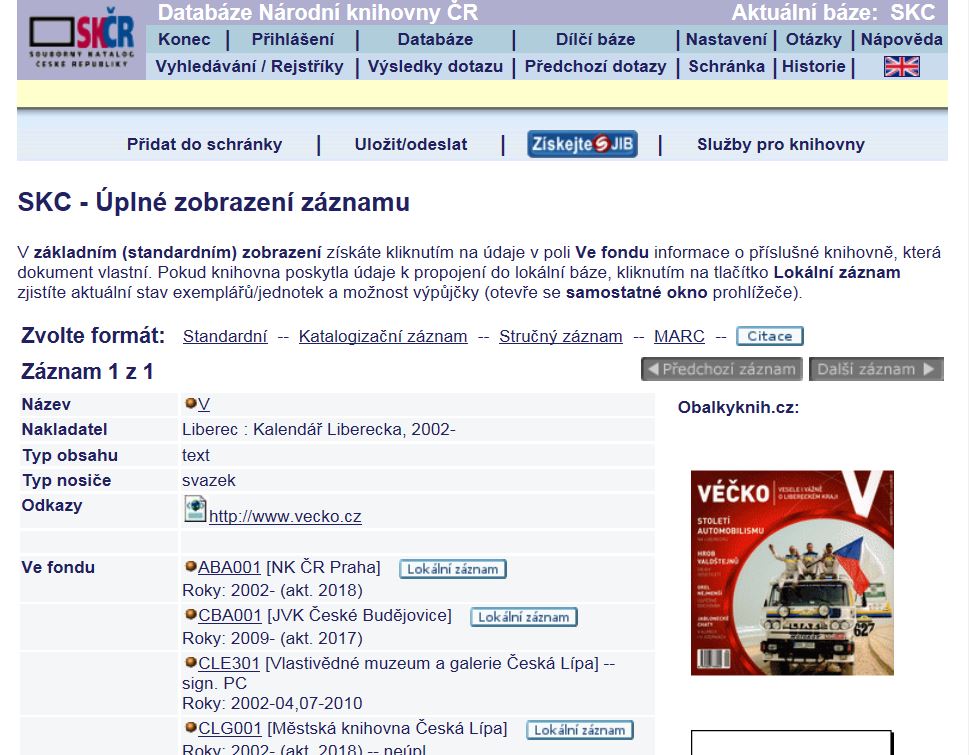 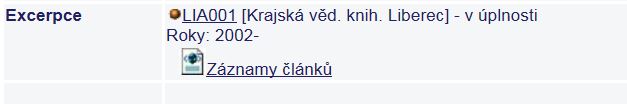 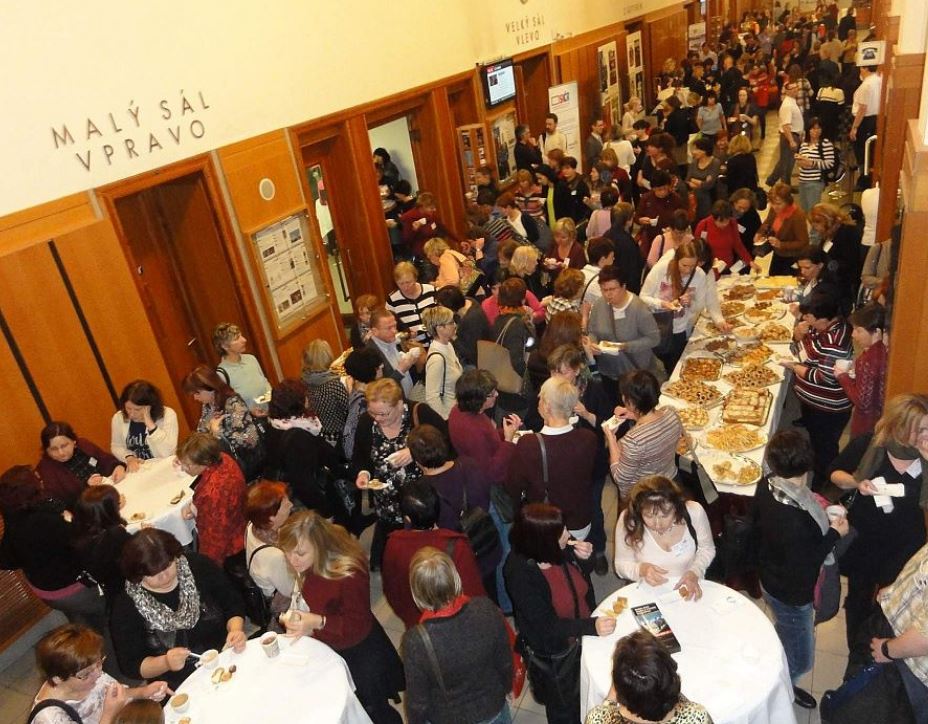 O své činnosti pravidelně informujeme
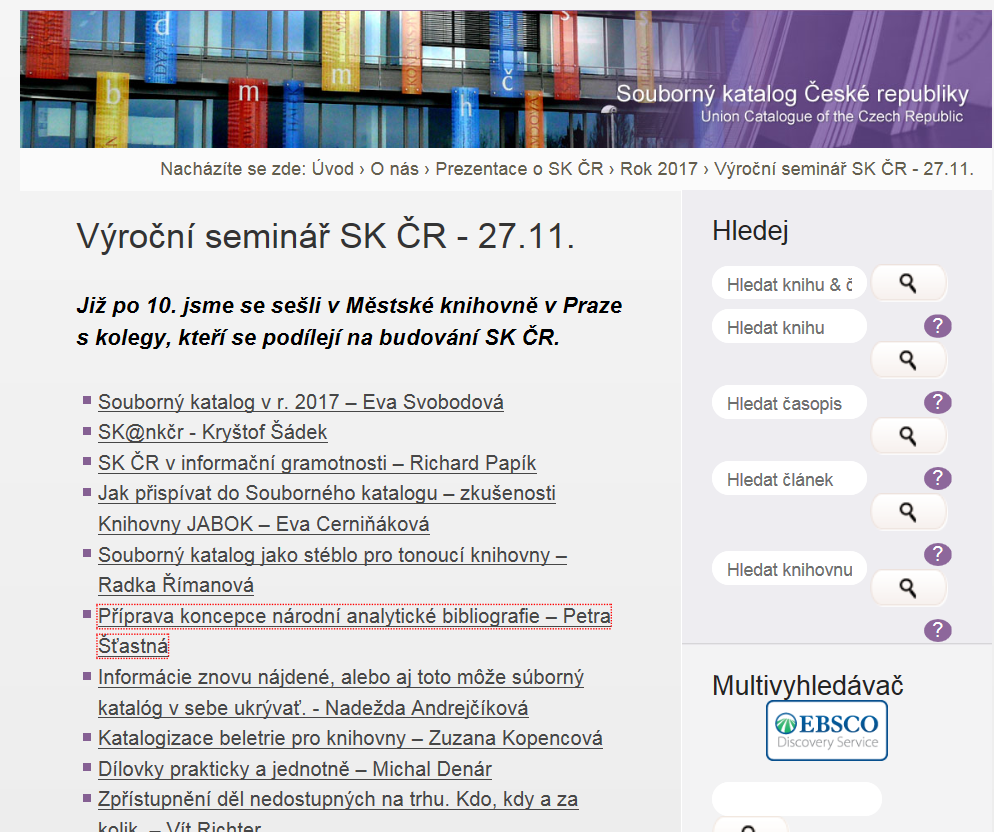 Než vás pozveme na beránka  - pár čísel
téměř 7 milionů záznamů v SK ČR  
 16,6 mil.  „exemplářů“  ( z toho ca 2,5 mil z NK ČR)
 ročně  poskytnuto knihovnami ca 1,2 mil záznamů  z 487 knihoven
   (po sloučení duplicit narůstá báze ročně ca o 300 tisíc záznamů)
Téměř 7 tisíc  odeslaných požadavků MVS prostřednictvím SK ČR
Více  než 653 tisíc použití odkazu do lokálního katalogu knihoven

6.600 činných knihoven v Adresáři
1.6 tisíc záznamů článků v českých časopisech a sbornících v ANL
Dotazy ?
u kávy 
na stánku na Velikonočním jarmarku
nebo e-mailem: skc@nkp.cz
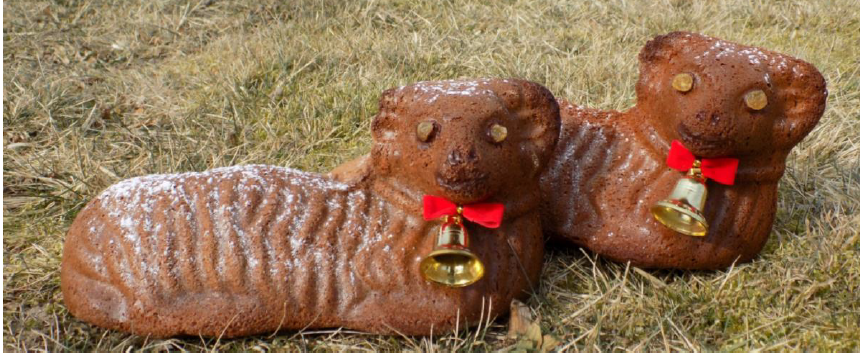